ברוכים הבאים 

הדרכת מערכת בקשות העסקה מקוונות
רקע
חידוש תהליך עבודה
מטרות
הצגת המערכת ופתיחת הבקשה
דגשים ושאלות
חידוש תהליך העבודה
התחדשנו!  בשם, בתדמית, מבחינה טכנולוגית ועוד..  

 אנו בעמותה מתקדמים לקראת פתיחת מערכת בקשות ההעסקה מקוונות.

העמותה במגמת צמיחה ובכל שנה מתווספות בקשות העסקה רבות, לדוגמא, במשרד ניהול עצמי יסודי (395) מתחילת שנת הלימודים התקבלו כ 1180 בקשות העסקה.

מערכת זו נועדה להקל על מורכבות התהליך, הארוך והמסורבל שמתקיים היום בין הגורמים המטפלים.
מטרות
שקיפות לאורך כל התהליך
צמצום שגיאות במילוי פרטי ההעסקה
דיוק בנתוני העובד ונתוני העסקה
פרטי התקשרות עדכניים
יכולת מעקב אחר סטטוס הבקשה והפקת דוחות
קיצור זמני חתימות
תהליך ידידותי עבור העובד
תהליך מסודר וברור
שמירה על סביבה ירוקה
סבב חתימות- בתי ספר
מנהל/ת או מנהלן/ית 

פתיחת בקשת ההעסקה
רכזות משא"ן ("לביא")

דחייה/ אישור הבקשה
מנח"י

דחייה/ אישור הבקשה
מפקח/ת בי"ס

דחייה/ אישור הבקשה
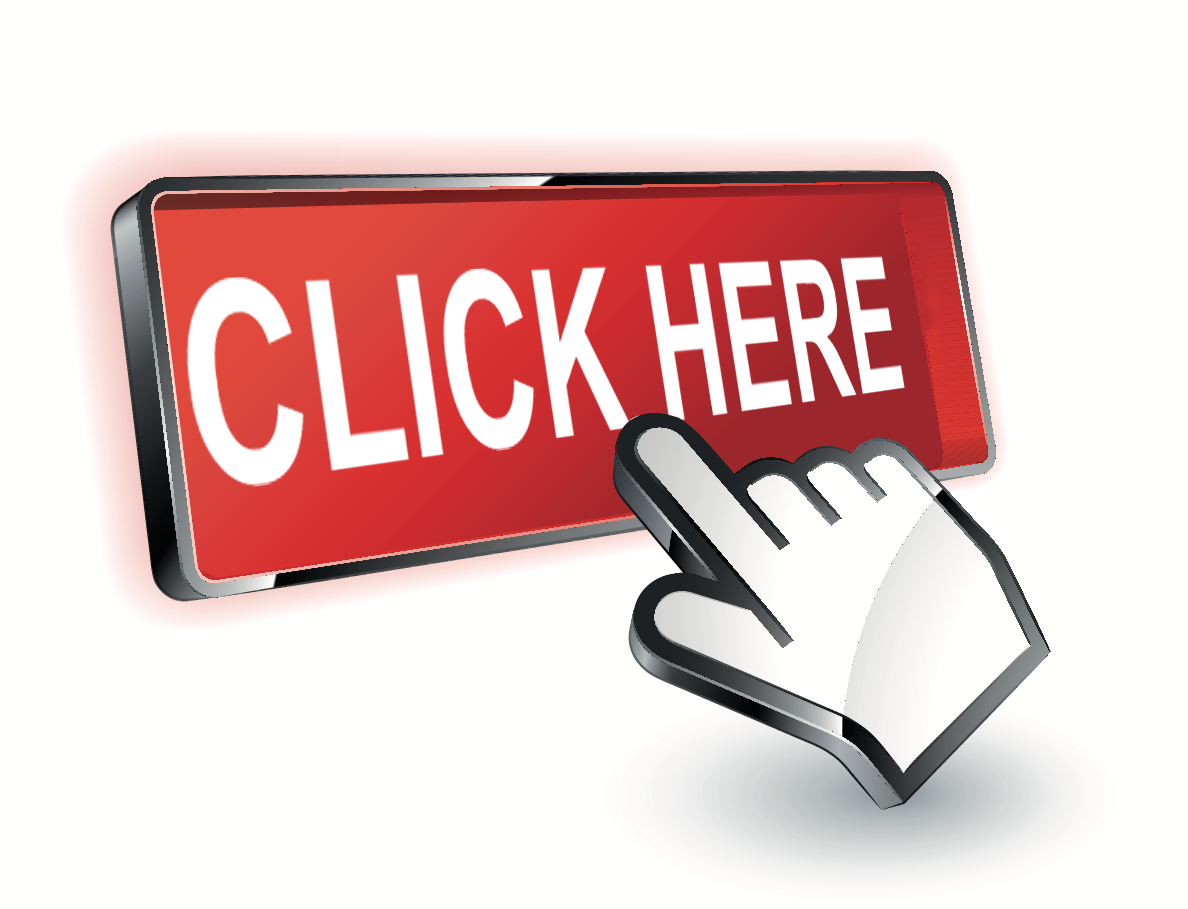 עובד
שליחת קישור למייל העובד למילוי טפסים פרטים אישיים/ הצהרות וכו'..
עובד

חתימת העובד במשרדי העמותה
"לביא"

קליטה במערכת
סבב חתימות- פרויקטים
מנהלי פרויקטים

פתיחת בקשת ההעסקה
רכזות משא"ן ("לביא")

דחייה/ אישור הבקשה
כספים- עמותת לביא (אלירם/ חגי) 

דחייה/ אישור הבקשה
אישור בכיר מנח"י

דחייה/ אישור הבקשה
מנהלי פרויקטייים*

דחייה/ אישור הבקשה
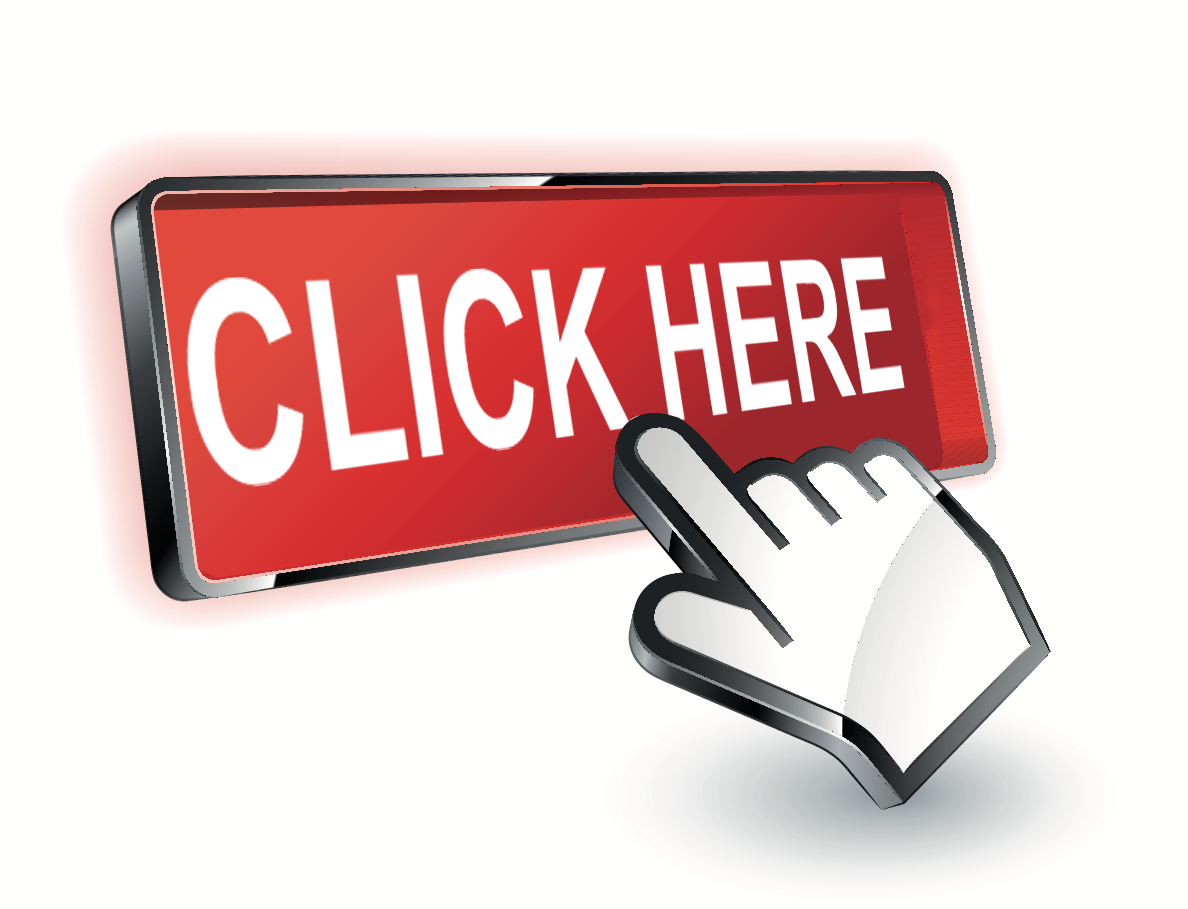 עובד
שליחת קישור למייל העובד למילוי טפסים פרטים אישיים/ הצהרות וכו'..
עובד

חתימת העובד במשרדי העמותה
"לביא"

קליטה במערכת
*בפרויקטים מסוימים קיים צורך בחתימה נוספת לאחר אישור בכיר
דגשים
שעות קבלת קהל/מענה טלפוני
"קו תמיכה"
צירוף מסמכים/מידע כנדרש ע"י המערכת
פידבק
אתר העמותה – לינק למערכת
תודה על השתתפותכם :)